Extracting Information from Diverse and Noisy Scanned Document Images
Thomas L. Packer 
and 
DEG & NLP Labs
3/19/2010
1
Lots of Analog Text and Cameras
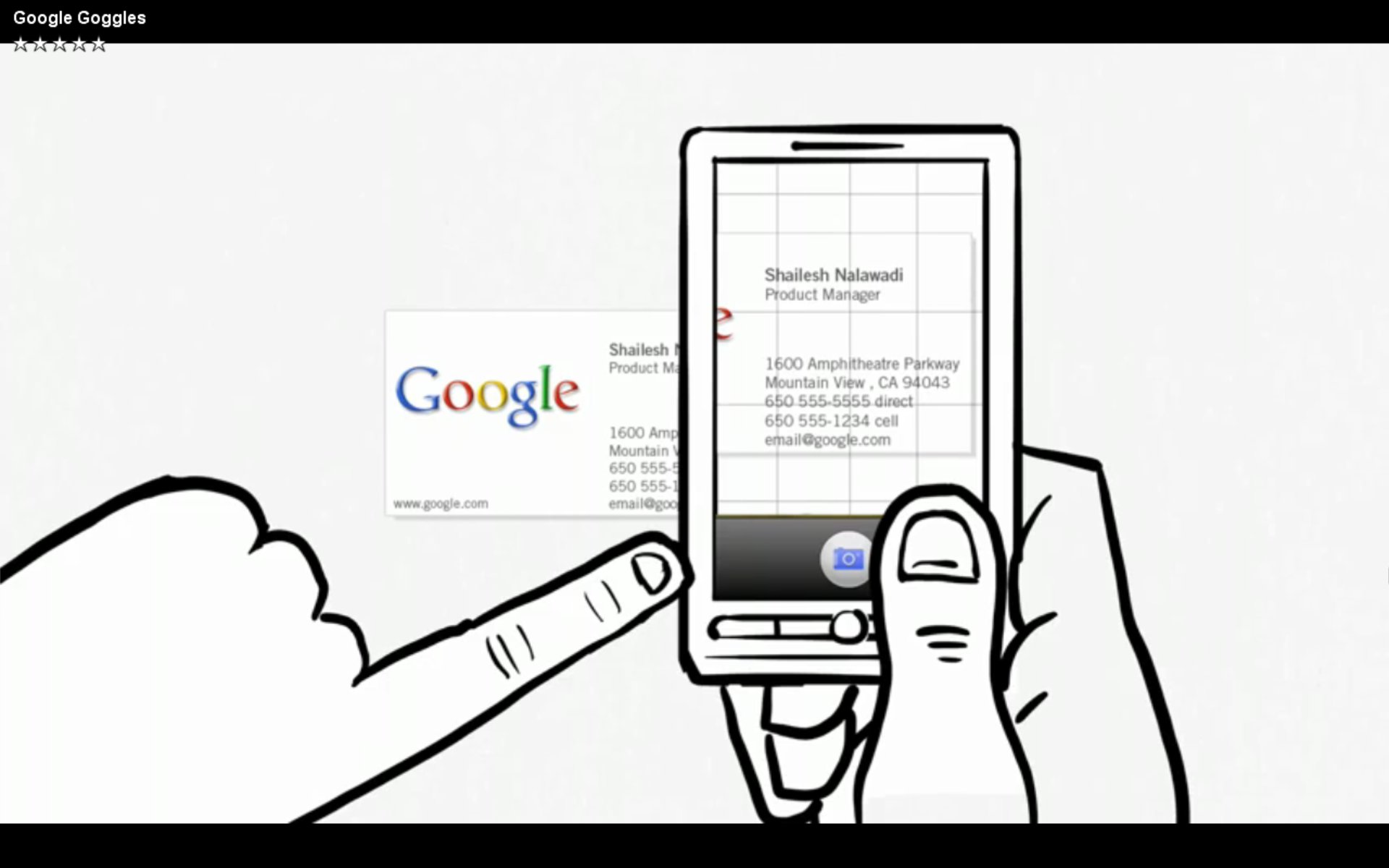 3/19/2010
2
Lots of Old Printed Information
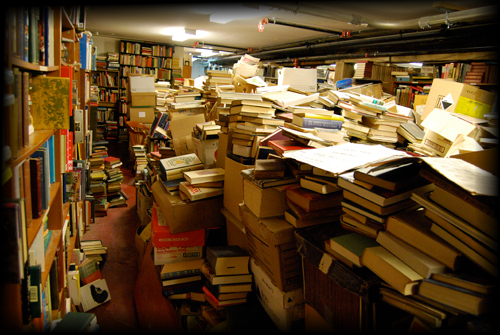 3/19/2010
3
[Speaker Notes: How can they reach the information age / digital age?
For document search and knowledge engineering.]
Scanning:  Are we there yet?
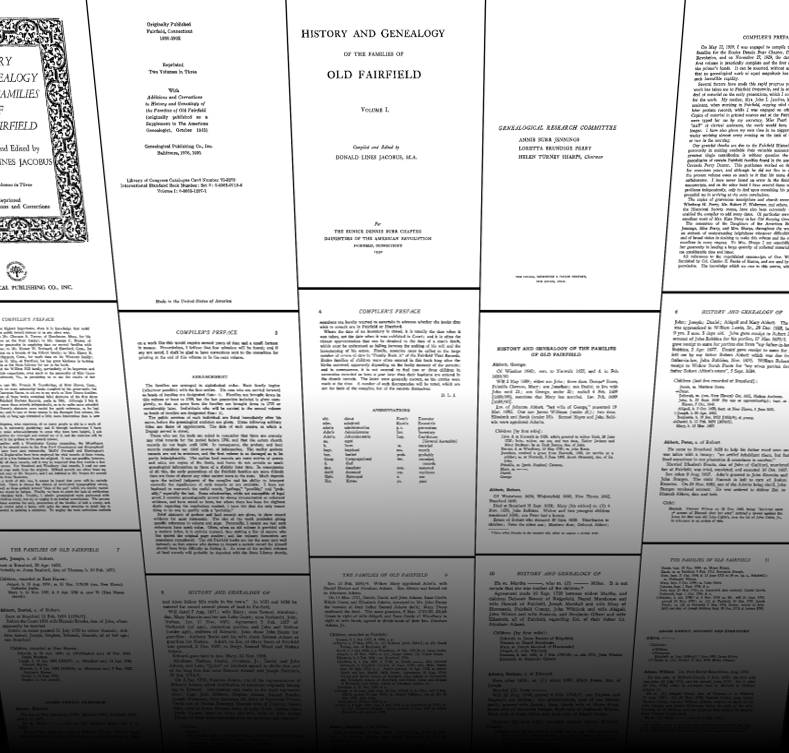 3/19/2010
4
[Speaker Notes: Brings them to the web: multiple, remote viewers.

http://seadragon.com/showcase/chris-jordan/#office-paper]
OCR:  Are we there yet?
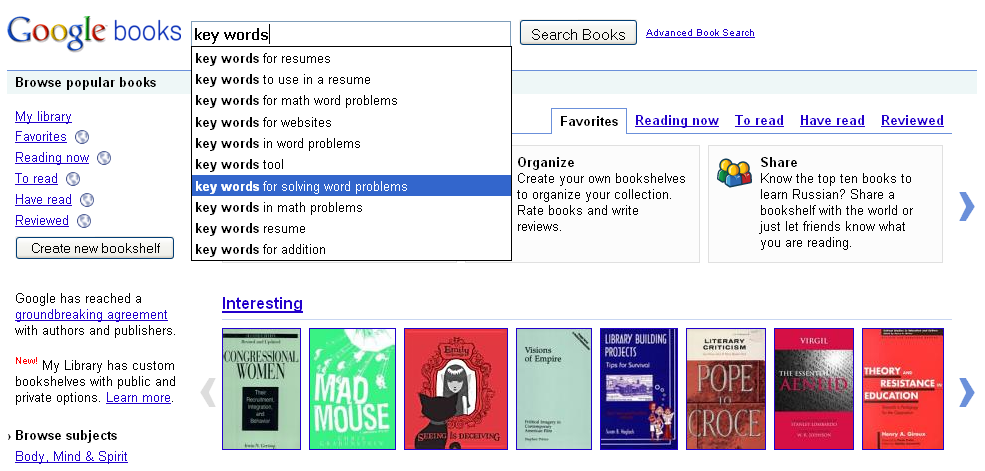 3/19/2010
5
[Speaker Notes: Key-word search.  OCR errors

Want:
 OCR error correction
 Search for entities, not words]
Process
Extract topic-specific (e.g. genealogy-related) entities and relationships from scanned document images.
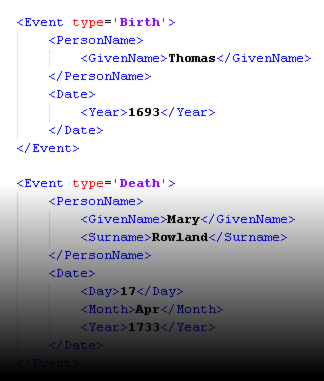 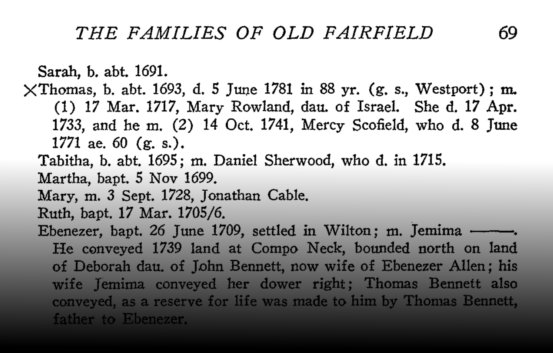 3/19/2010
6
[Speaker Notes: For document discoverability and knowledge engineering.
Discoverability: search and browsing with metadata.]
Sub-Processes
Document Image Analysis (incl. OCR)

Information Extraction
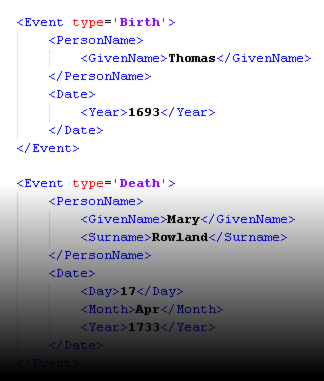 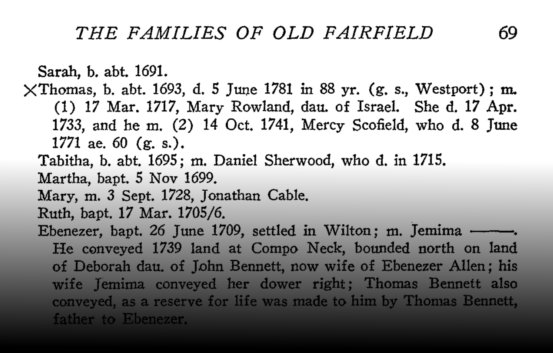 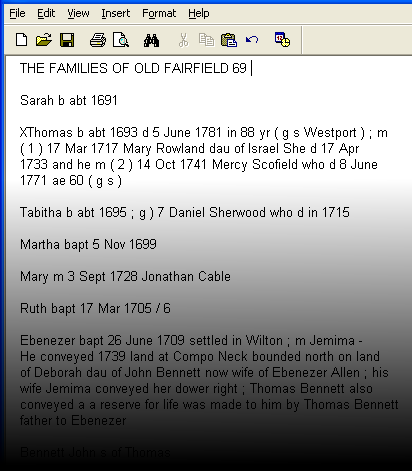 3/19/2010
7
Initial Approach
Use existing commercial OCR engine output (provided by Ancestry.com)

Use existing IE techniques:
Hand-written grammar rules and dictionaries
MEMM and CRF trained from CoNLL NER data
3/19/2010
8
Initial IE Approaches: Full Names
Dictionary:  Contiguous Dictionary Matches
Regex:  Regular Expressions
CFG:  Context Free Grammar and Chart Parser (Plus other entities and relations)

MEMM:  Maximum Entropy Markov Model
CRF:  Conditional Random Field

Ensemble:  Majority Vote (input from 1, 2, 4)
3/19/2010
9
Results of Initial Approach
All-or-None (green) and Partial-Credit (blue) 
F-Measure of Full-Names, 
Blind Test, a Dozen Different Documents
3/19/2010
10
[Speaker Notes: BOPCRIS was getting 70-80% F-measure on their data.
Dictionary is so simple and good enough compared.]
Challenges
Diverse document structure, little training data.
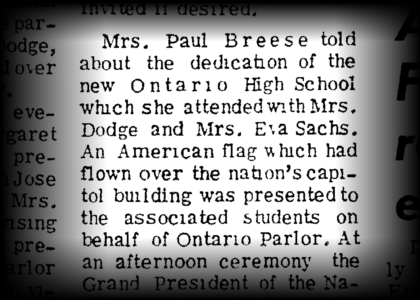 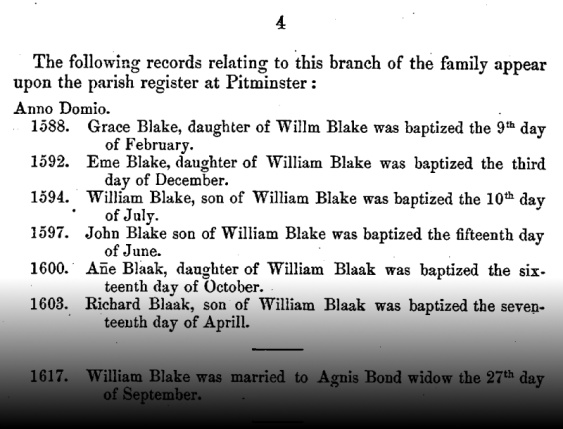 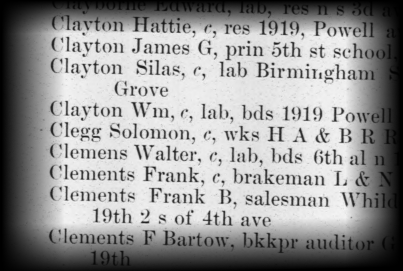 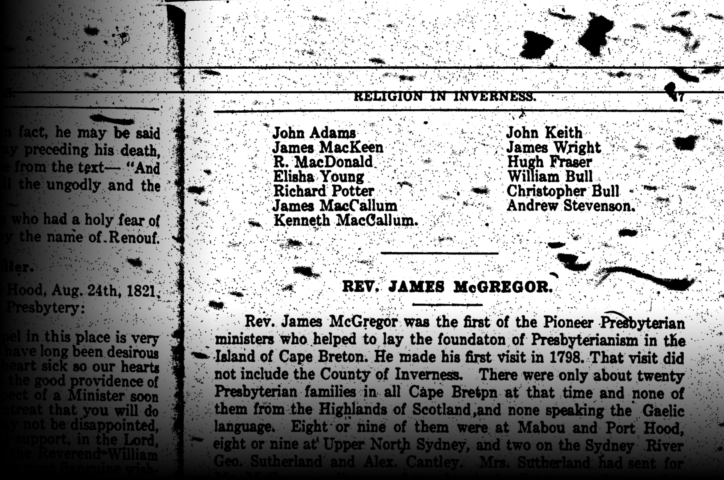 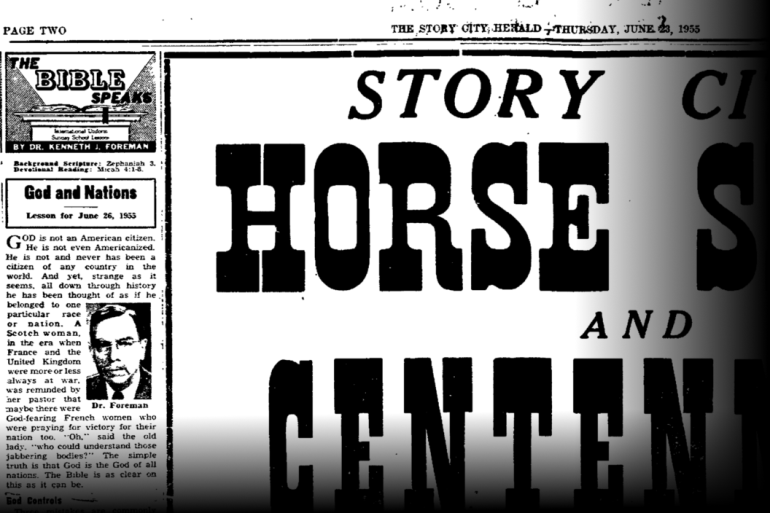 3/19/2010
11
[Speaker Notes: Line breaks in one document or paragraph mean something different than what they do in another.]
Proposed Solution: Step One
Adaptive page structure interpretation
Categorize lines by inferred tab stops (RANSAC).
Propose multiple candidate line groupings.
Induce an extractor (e.g. HMM) for each candidate.
Score candidate grammars against:
Prior knowledge constraints (ontology) and 
Simplicity (MDL) or data likelihood
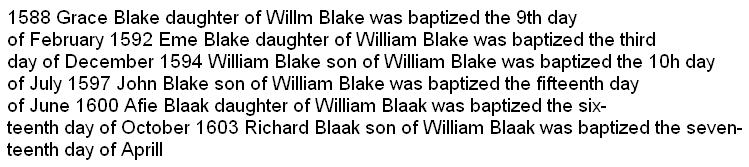 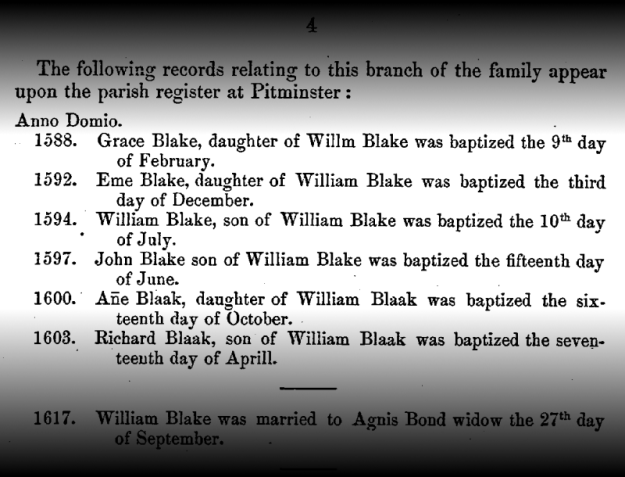 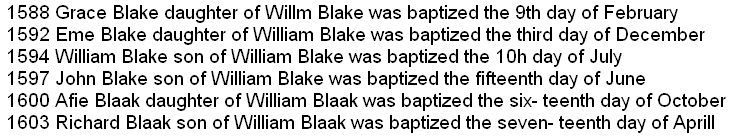 3/19/2010
12
Proposed Solution: Step Two
Semi-supervised Training of Multiple Multi-level HMMs
Input semantic constraints and domain knowledge from ontology.
Optionally label a few page images.
Build HMM structure from ontology constraints.
Estimate HMM parameters (probabilities) using modified Viterbi and EM.
Bootstrapping: feedback acquired knowledge among multiple HMMs.
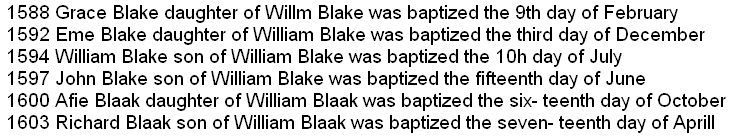 3/19/2010
13
Questions?
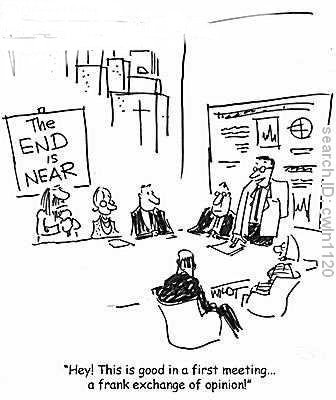 3/19/2010
14
System Name
SOCRATES:  Synergistic OCR-based Acquisition of Textualized Entities and other Stuff
3/19/2010
15